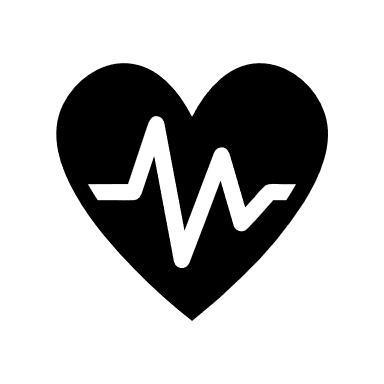 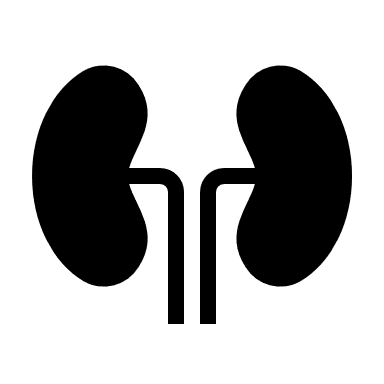 LA CIRCULACIÓ: aparells circulatori i excretor
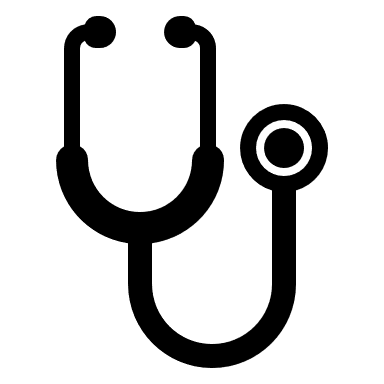 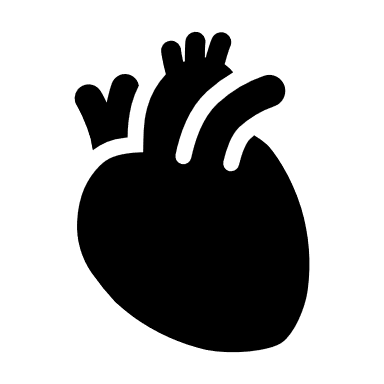 MEDI INTERN I L’APARELL CIRCULATORI
El medi intern és el conjunt de líquids que envolten les cél·lules del cos.
Format per:
LÍQUID INTERSTICIAL: és el líquid que banya directament les cèl·lules.
LA SANG (sistema circulatori sanguini): de color roig.
Transporta nutrients i oxígen per tot l’organisme.
Recull les substàncies de rebuig per expulsar-los.
LA LIMFA (sistema circulatori limfàtic): color blanquinós.
Recull l’excés de líquid que envolta les cèl·lules.
Transporta els greixos que s’absorbeixen per l’intestí.
Forma part del sistema de defensa de l’organisme.
Desemboca en la sang (per això es fan analítiques de sang i no de limfa).
2
EL SISTEMA CIRCULATORI LIMFÀTIC.
Format per:
CAPIL·LARS LIMFÀTICS: vasos cecs (sense eixida) que arrepleguen el líquid sobrant que envolten les cèl·lules.
VASOS LIMFÀTICS: són vasos de major tamany.
Tenen vàlvules per impedir el retorn de la limfa.
Desemboquen en la sang.
GANGLIS LIMFÀTICS: nòduls que es troben als valos limfàtics (coll, engonals, axil·les).
Produeixen cèl·lules defensives  augmenten i es poden palpar.
LA LIMFA:
Formada per:
líquid intersticial sobrant
greixos absorbits a l’intestí
cèl·lules del sistema de defensa
Amb les següents característiques:
Només circula en un sentit.
Impulsada per:
*contraccions dels vasos limfàtics.
contraccions dels músculs esquelètics.
moviments respiratoris del tòrax.
força de la gravetat (cau).
vàlvules
LA SANG.
La sang és un líquid viscós de color roig.
Format per:
EL PLASMA: líquid groguenc que representa el 55% de la sang.
Compost per:
aigua
substàncies dissoltes (proteínes, hormones...)
CÈL·LULES SANGUÍNIES: formen el 45% restant de la sang.
Es formen a la mèdul·la óssia roja a l’interior del fémur.
4
TIPUS
FUNCIONS DE LA SANG
Transport de substàncies sòlides i gassoses (nutrients, O2, CO2, substàncies de rebuig...).
Defensa de l’organisme.
Control de les hemorràgies.
Regulació de la temperatura corporal.
5
ELS VASOS SANGUINIS
Els vasos sanguinis són els conductes pels quals circula la sang que arriba a totes les cèl·lules del cos.
TIPUS:
ARTÈRIES:
Condueixen la sang del cor fins els òrgans.
Es ramifiquen en arteríoles.
Les parets són gruixudes, resistents i elàstiques per suportar la pressió arterial per l’impuls del cor.
VENES:
Condueixen la sang dels òrgans fins el cor.
Es ramifiquen en vènules.
Les parets són més fines ja que suporten menys pressió.
Contenen vàlvules per evitar el retorn sanguini.
CAPIL·LARS:
Vasos més fins.
Formen una xarxa entre les artèries i les venes.
Les parets poseeixen una capa de cèl·lules planes (endoteli capi·lar)  bescanvi de substàncies (nutrients, substàncies de rebuig, oxígen, diòxid de carboni...).
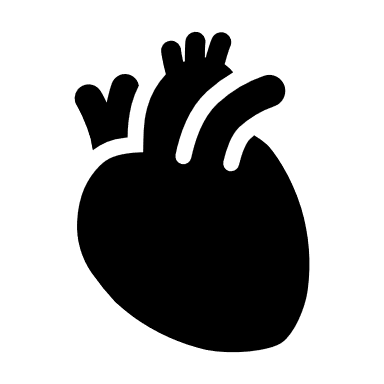 cor
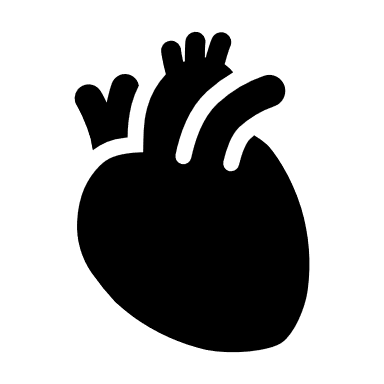 cor
artèria
vena
arterioles
arterioles
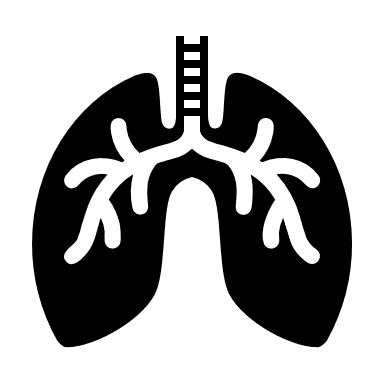 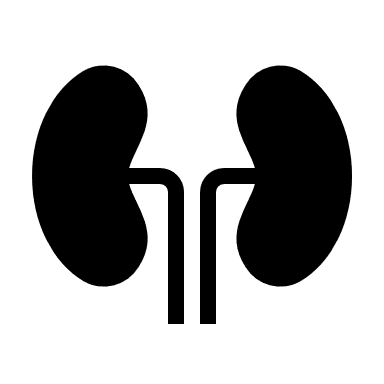 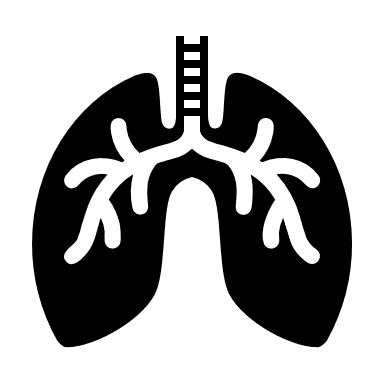 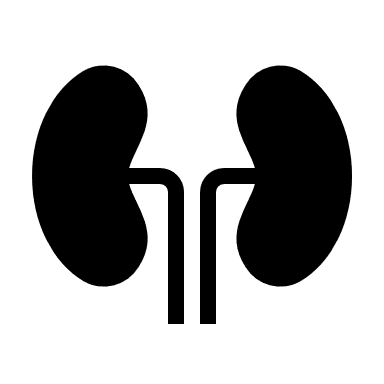 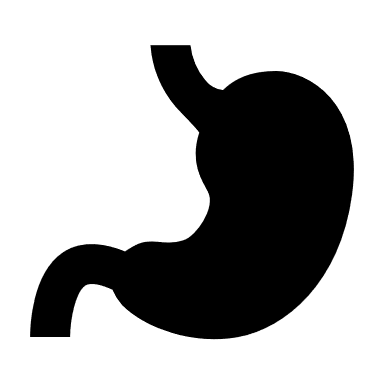 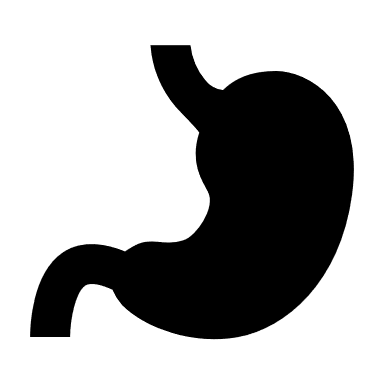 òrgans
òrgans
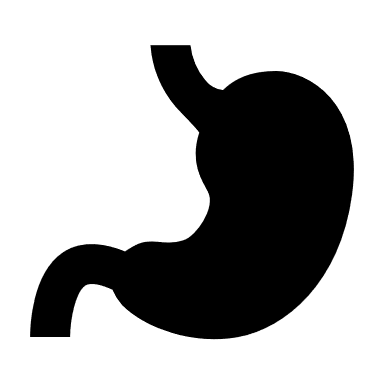 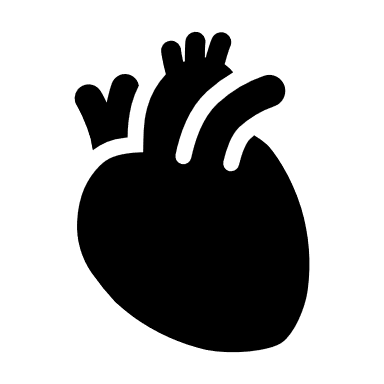 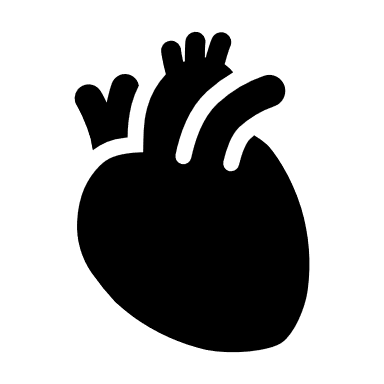 vènula
arteriola
artèria
vena
capil·lars
EL COR
Òrgan muscular.
CARACTERÍSTIQUES:
Té la mida d’un puny i lleugerament cònic.
Situat entre els dos pulmons però desplaçar cap al costat esquerre.
Les parets estan formades per teixit muscular cardíac anomenat miocardi.
Està dividit en 4 cavitats:
dues superiors: les aurícules
dues inferiors, més grans i musculoses: els ventrícles
La part dreta no comunica amb l’esquerra, estan separades per una paret anomenada envà o septe.
Les cavitats del mateix costat es comuniquen entre si:
aurícula dreta – ventrícule dret per la VÀLVULA TRICÚSPIDE
aurícula esquerra – ventrícle esquerre per la VÀLVULA MITRAL
La sang sempre arriba al cor a través de les venes:
A l’aurícula dreta arriben les venes caves:
La vena cava superior  del cap i braços
La vena cava inferior  de la resta del cos
A l’aurícula esquerra arriben 4 venes pulmonars:
dues del pulmó dret
dues del pulmó esquerre
permeten l’entrada de la sang als ventrícles i n’impideixen el retorn
porten sang rica en diòxid de carboni
porten sang rica en oxígen
La sang n’ix del cor a través de les artèries:
Del ventricle dret ix l’artèria pulmonar que es bifurca en dues artèries que condueixen la sang a un pulmó.
En aquesta artèria es troba la vàlvula semilunar pulmonar, que impideix el retorn de la sang.
Del ventricle esquerre ix l’artèria aorta que condueix la sang oxigenada a tots els òrgans del cos.
En aquesta artèria es troba la vàlvula semilunar aòrtica que n’impideix el retorn.
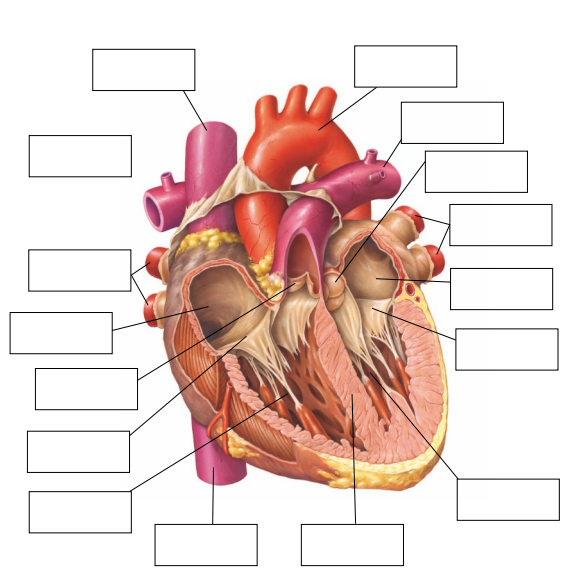 PART ESQUERRA
PART DRETA
artèria aorta
vena cava superior
artèria pulmonar
artèria pulmonar
vàlvula semilunar aòrtica
venes pulmonars
venes pulmonars
aurícula esquerra
aurícula dreta
vàlvula mitral
vàlvula semilunar pulmonar
vàlvula tricúspide
ventrícle esquerre
ventrícle dret
envà o septe
vena cava inferior
EL CICLE CARDÍAC
El cor s’activa com una bomba impulsadora de sang, cap als vasos sanguinis.
El procés (cicle cardíac) consta en dos moviments coordinats i rítmics de contracció i relaxació que formen part de 3 fases:
SÍSTOLE AURICULAR:
Les aurícules es contrauen, espenten la sang als ventrícles.
Les vàlvules tricúspide i mitral es tanquen.
diàstole
sístole
SÍSTOLE VENTRICULAR:
Els ventrícles es contrauen.
Les vàlvules semilunars aòrtica i pulmonar s’obrin.
La sang s’espenta a les artèries pulmonar i aorta.
DIÀSTOLE AURICULAR I VENTRICULAR:
Les vàlvules seminular i aòrtica es tanquen.
Les aurícules i els ventrícles es relaxen.
Les aurícules comencen a omplir-se de sang.
SOROLLS CARDÍACS
Els sorolls cardíacs s’originen pel tancament de les vàlvules.
A vegades se senten sorolls anormals anomenats bufs perquè no es tanquen del tot o perquè són estretes o rígides.
LA CIRCULACIÓ DOBLE
La circulación sanguínea de les persones és:
COMPLETA perquè mai es mesclen la sang oxigenada i desoxigenada.
TANCADA perquè la sang mai ix del circuit.
DOBLE perquè descriu dos circuits independents      circuit menor o pulmonar                                                                                                                   circuit major o general
CIRCUIT MENOR O PULMONAR
Comença en el ventrícle dret.
Artèria pulmonar  condueix sang desoxigenada  es bifurca en dos
Pulmons  intercanvi de gasos en els capil·lars sanguinis
S’agrupen en vènules  formen 4 venes pulmonars
Arriba a l’aurícula esquerra (sang oxigeanada).
CIRCUIT MAJOR O GENERAL
Comença en el ventrícle esquerre (que porta sang oxigenada).
Arètria aorta  es divideix en dues branques      ascendent: condueix la sang al cap i als braços                                                                                                          desendent: condueix la sang a la resta del cos
Els capil·lars s’agrupen en vènules  formen venes caves (superior i inferior)
Arriben a l’aurícula dreta (que porten sang desoxigenada)
MALALTIES DE L’APARELL CIRCULATORI
HÀBITS SALUDABLES DEL A. CIRCULATORI
Eviten l’aparició de malalties del sistema circulatori i a de la resta dels òrgans:
 Realitzar exercici d’intensitat moderadament o diàriament.
 Beure aigua cada dia un mínim de 2l.
 No fumar.
 Evitar dietes riques en greixos.
 Portar una vida tranquil·la però activa (evitar l’estrés continu).
 Prendre baixos nivells de sal en la dieta.
L’EXCRECIÓ
Les cèl·lules produeixen una sèrie de substàncies de rebuig que són perjudicials si s’acumulen en el cos.
SISTEMA URINARI
Format per:
RENYONS: dos òrgans situats en la zona posterior de la cavitat abdominal
Responsables de netejar la sang dels productes de rebuig del metabolisme cel·lular.
Arriba l’artèria renal (prové de l’aorta) amb sang amb residus.
Ix la vena renal amb sang neta.
Els residus formen l’orina.
VIES URINÀRIES: condueixen l’orina fins a ser expulsada.
Urèters: condueixen l’orina dels renyons fins a la bufeta urinària.
Bufeta urinària: on s’acumula l’orina.
Uretra: per on s’expulsa l’orina.
L’acte s’anomena micció.
La uretra mesura      homes: 16-20cm (relacionat amb els genitals).                                            dones: 4cm.
renyons
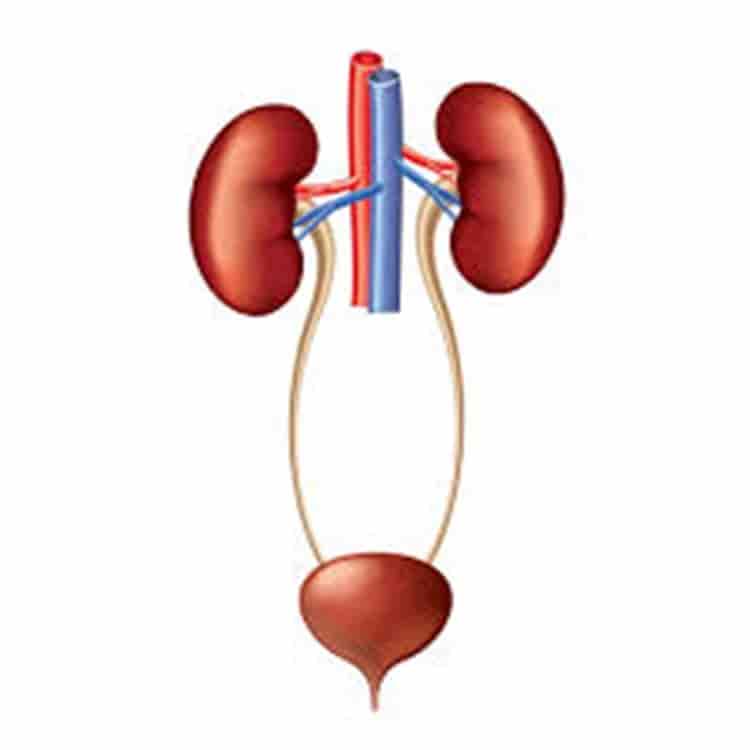 urèters
bufeta urinària
uretra
orina
PARTS D’UN RENYÓ
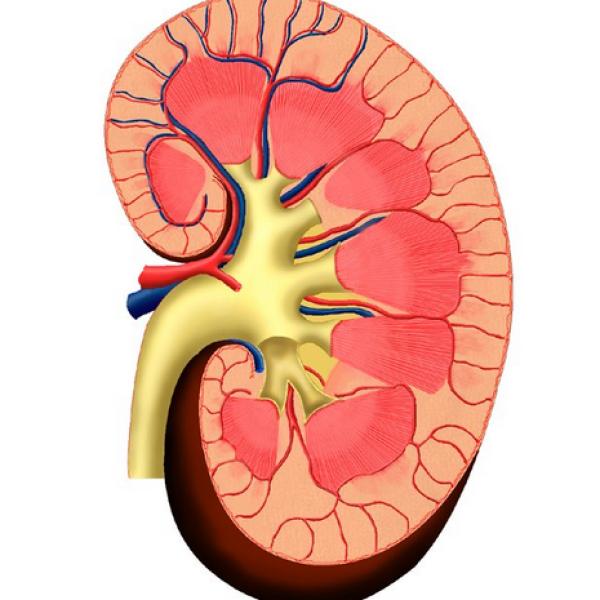 escorça
ESCORÇA: porció més externa
MÈDUL·LA: situada davall de l’escorça i formada per les piràmides renals.
PELVIS RENAL: cavitat en forma d’embut que continua amb l’urèter.
mèdul·la
pelvis renal
piràmide renal
FORMACIÓ DE L’ORINA
L’orina conté aigua, sals minerals i substàncies de rebuig (urea, àcid úric...)
Al dia es produeix aproximadamente 1’5L.
Les unitats funcionals (cèl·lules que produeixen l’orina) són els nefrons.
Té lloc en 6 processos:
Al glomèrul arriben les substàncies de rebuig pels capil·lars sanguinis.
A la càpsula de Bowman es filtra l’aigua i la majoria de molècules del plasma (150L).
Reabsorció al túbul contort proximal de glucosa, aminoàcids, ions, vitamines i aigua que tornen a la sang.
A l’asa de Henle es reabsorbeix aigua e ions.
Al túbul contort distal es reasorbeix solament ions.
L’orina formada es dirigeix cap a la pelvis renal i descendeix pels urèters.
16
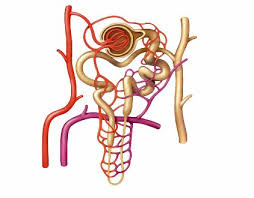 MALALTIES DEL SISTEMA URINARI
HÀBITS SALUDABLES DEL SISTEMA URINARI
Beure líquids abundants (1 ó 2L).
Tindre una alimentació equilibrada i moderar el consum de sal.
Evitar l’automedicació.
Mantindre una higiene adequada dels genitals externs per evitar infeccions urinàries.